Aurora Public Schools Engineering Session
Electrical Engineering & 
Lighting Design Concepts 
March 1, 2014
[Speaker Notes: Sandra welcome the group and start presentation]
SSG MEP, Inc.
And
Visual Interest Lighting Solutions
[Speaker Notes: Sandra speaks:
Chris and I are here representing our companies – SSG MEP and Visual Interest]
Who Are We?
Sandra Scanlon, PE, LEED AP
President & Owner SSG MEP, Inc.
Chris Berry
Principal & Owner, Visual Interest
[Speaker Notes: Sandra introduces herself – tells about:
	grew up in Chicago
	went to college at Valparaiso University, got elec engineering degree and computer science minor
	been in Denver since about 1997
	licensed professional engineer (PE) and LEED AP 
	owner of SSG
	SSG does…

Chris introduces himself similarly]
The art of Lighting Design
[Speaker Notes: Sandra explains that lighting design is a bit of art and engineering combined.

Light can be used in an “artful” way to light things or spaces.
Lighting design is sometimes referred to as an art.

Many engineering principals are used in lighting design.  We use a software program called AGi to perform lighting calculations.]
3 Main Categories of Lighting
General or Ambient Lighting
Task Lighting
Accent Lighting
[Speaker Notes: Sandra continues: 

General Lighting or ambient lighting
	Stairways need proper lighting to ensure the safety of residents and guests. 
	Provides uniform light throughout a room.
	give an example of a type of light – point to something in classroom
Task lighting
	Desk lamp for doing homework or detailed tasks on a work bench.  Light the task being performed.
Accent lighting
	Relatively high levels of light illuminate pictures and art objects often placed on large walls.
	floodlight in a restaurant sign]
Visual Perception
Visual perception is the ability to interpret the surrounding environment by processing information that is contained in visible light.  The resulting perception is also known as eyesight, sight, or vision.
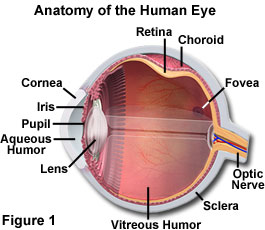 [Speaker Notes: Sandra continues and gets a little nerdy…

The human eye is equipped with a variety of optical components including the cornea, iris, pupil, aqueous and vitreous humors, a variable-focus lens, and the retina (as illustrated in Figure 1). Together, these elements work to form images of the objects that fall into the field of view for each eye.

Chris finish with more in visual perception.]
Project Examples at Denver Health
Montbello Clinic		      Peri - Op
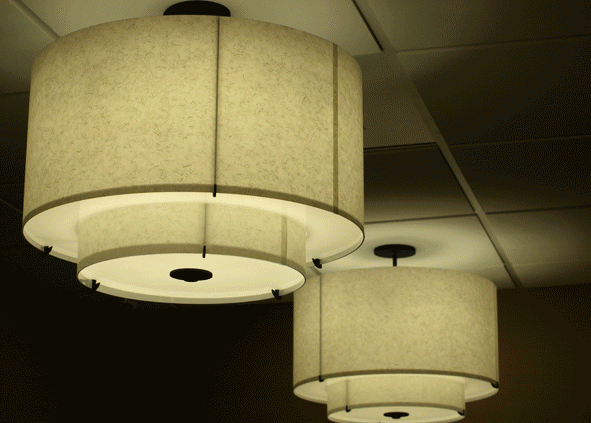 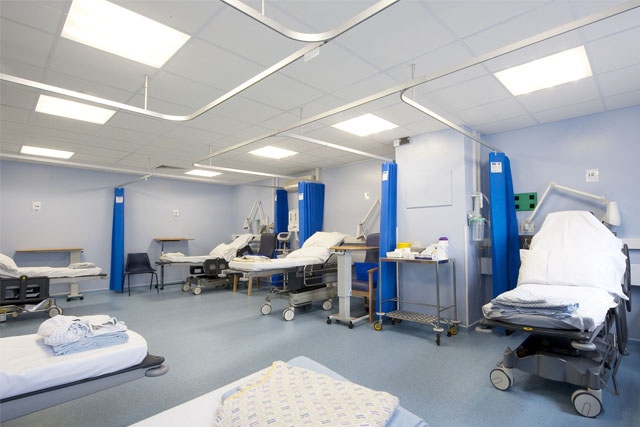 [Speaker Notes: Chris talks about this project.
Reasons for picking the types of lights.]
[Speaker Notes: More denver health]
Denver Crime Lab
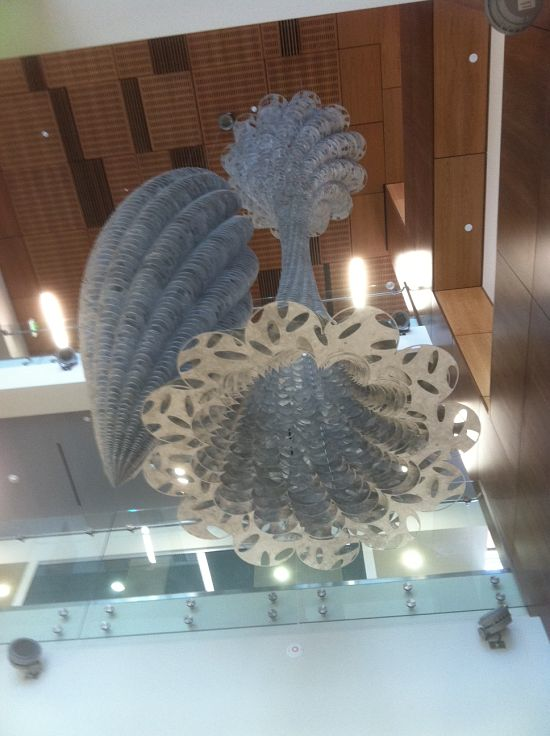 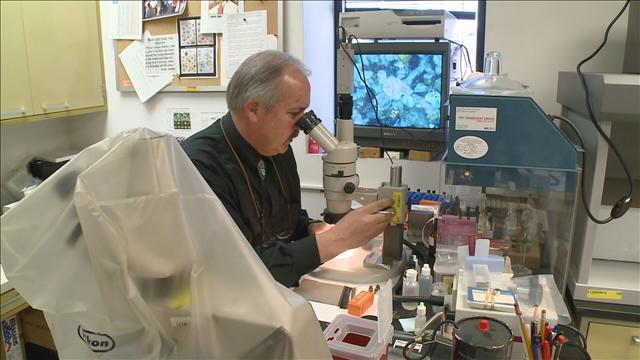 [Speaker Notes: Sandra mentions lighting for artwork in lobby and requirements for lab workers processing evidence.

And the “test” we did in our office for color lamps.]
DIA Canopy
[Speaker Notes: Sandra and Chris wing it to talk about the types of lights used]
King Center Recital Hall at Auraria
[Speaker Notes: Sandra and Chris wing it to talk about the types of lights used]
Gymnasium
[Speaker Notes: Sandra and Chris wing it to talk about the types of lights used]
City ParkFountain
[Speaker Notes: Sandra and Chris wing it to talk about the types of lights used]
Library Indirect Lighting
[Speaker Notes: Sandra and Chris wing it to talk about the types of lights used]
Show and Tell Time
[Speaker Notes: Chris shows off his samples]
SSG MEP, Inc.
And
Visual Interest Lighting Solutions
[Speaker Notes: Sandra speaks:
Chris and I are here representing our companies – SSG MEP and Visual Interest]